B2B Marketing
Ing. Nicolas Sendrei
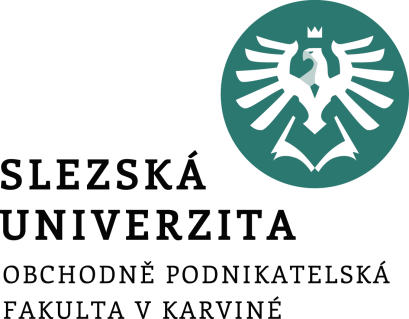 Raynet výjezd - náhradní termín
5b. za účast – dobrovolné

25.11. v pondělí od 14.hod cca na 2 hoďky

V daném týdnu zase nebude seminář ani přednáška

Max. kapacita 15 lidí (pro zbytek úkol, který je v odevzdávárně do 1.12)

Přihlášení k výjezdu zase přes mail, pošlu v průběhu příštího týdne
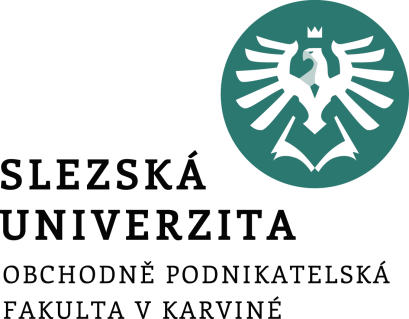 Z minula
Obchod B2B = 1) produkty k výrobě dalších produktů 2) produkty k prodeji 3) produkty k chodu firmy
Čím vyšší riziko je nákupu a jeho důležitost, tím více je důležitější vzájemná důvěra a předchozí zkušenosti s dodavatelem / vztahy
B2B poptávka závisí na B2C poptávce = odvozená poptávka
Supply chain (dodavatelský řetězec) = články řetězce na sebe navazují a musí vzájemně spolupracovat
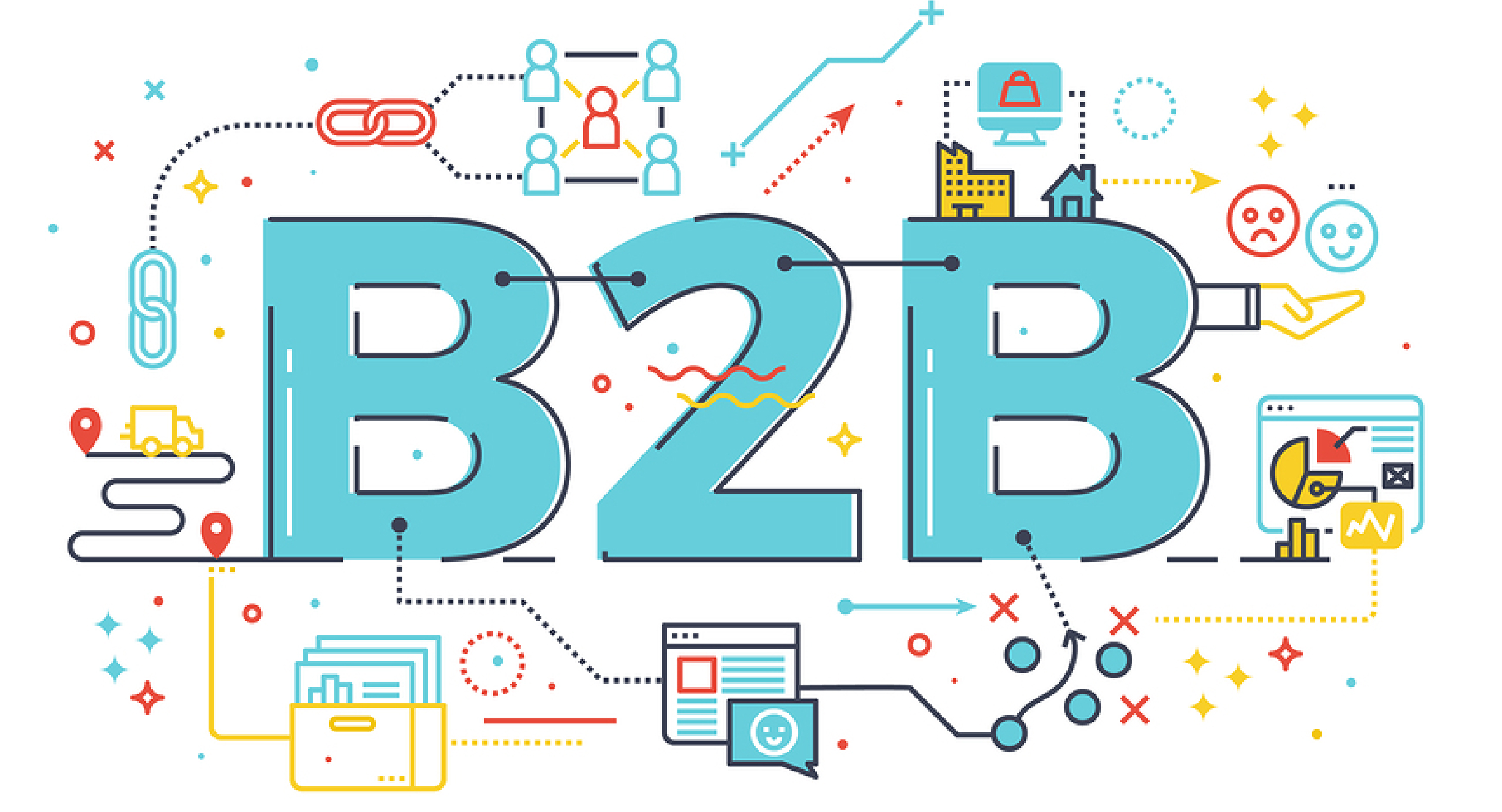 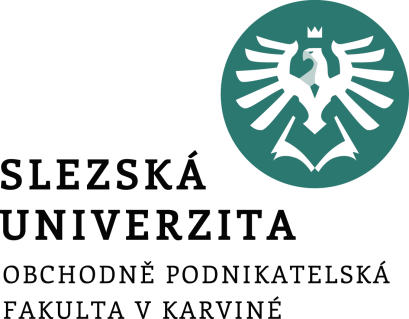 Průzkum trhu – Marketingový výzkum B2B
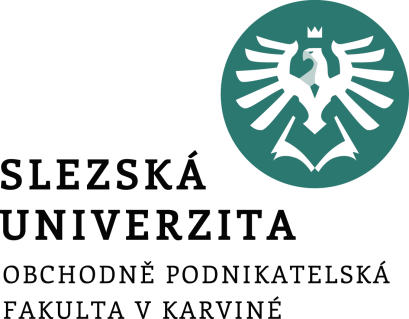 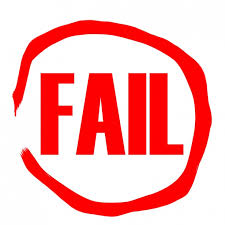 70 – 90 % nových produktů na trhu selže, proč?
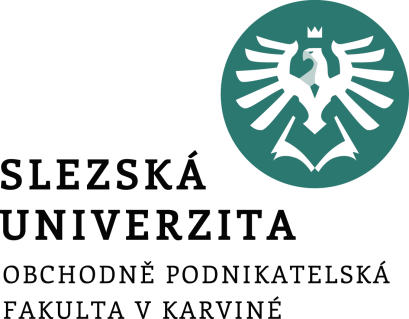 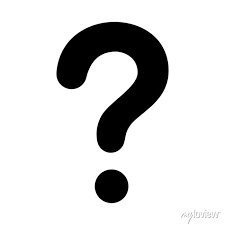 Podle studií – až 95 % selhaných produktů na trhu mají 2 společné znaky
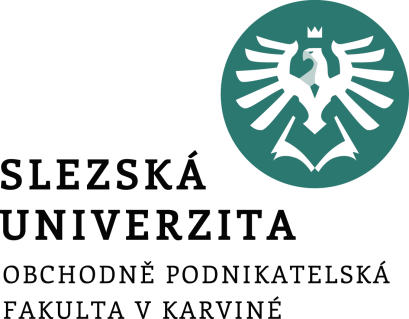 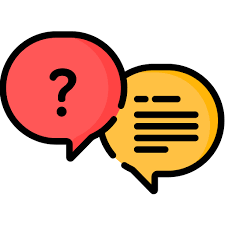 Odpověď = Nedostatečný průzkum trhu a špatně identifikovaná potřeba zákazníků
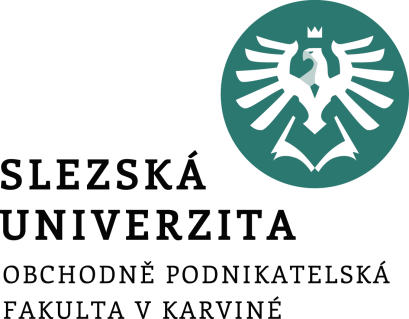 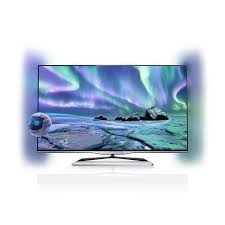 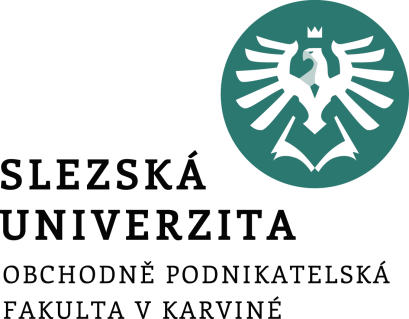 Příklad 1 = 3D televize pro domácí použití – super koncept, ale jakou potřebu / problém zákazníka tímto vyřešíme oproti normální 4K televizi?
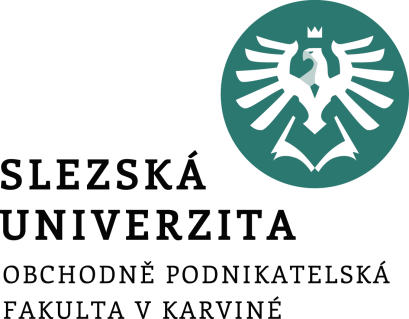 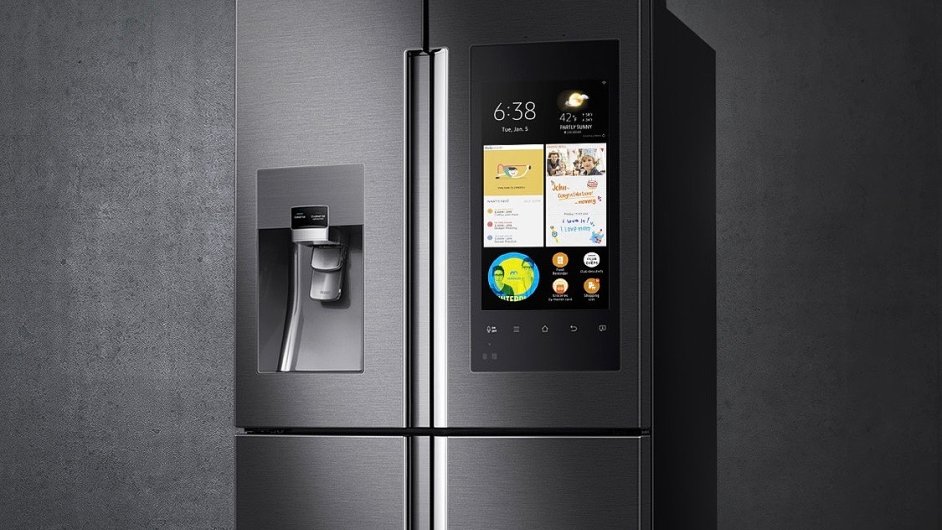 Příklad 2 = Ledničky s dotykovým displayem – možnost objednávat jídlo / sledovat recepty. Není pohodlnější mobil??
= Důkladný průzkum trhu je základ
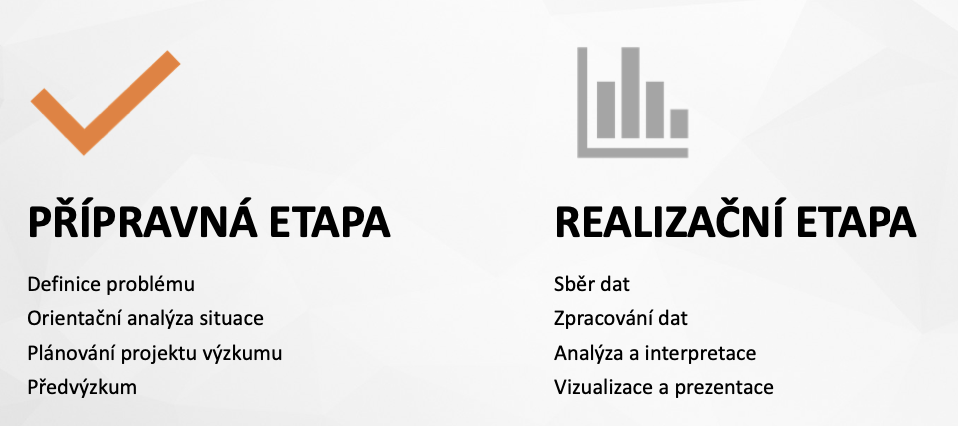 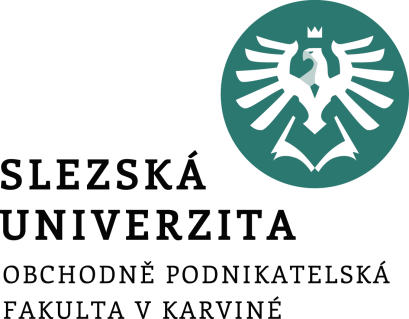 ZÁKLAD JE SPRÁVNĚ DEFINOVAT PROBLÉM
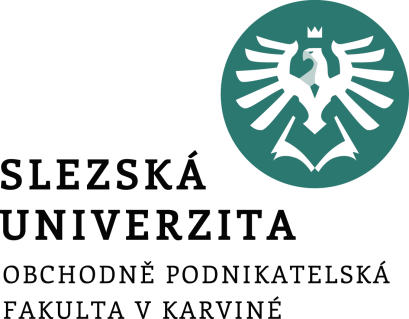 Problém
Levá kapsa
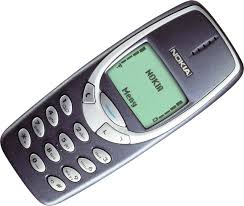 Pravá kapsa
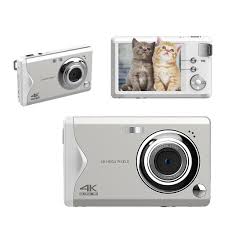 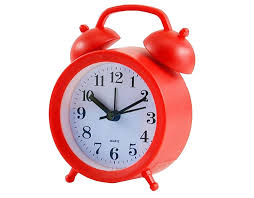 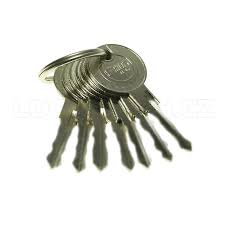 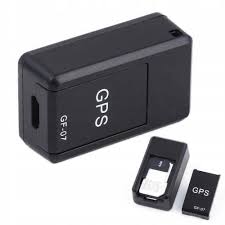 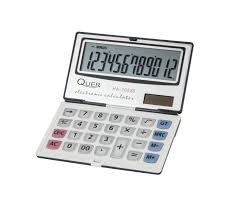 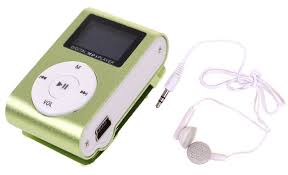 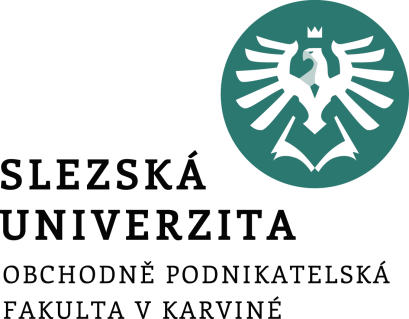 Řešení
Levá kapsa
Pravá kapsa
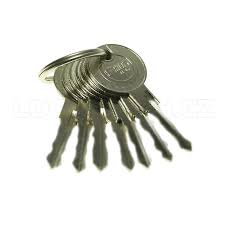 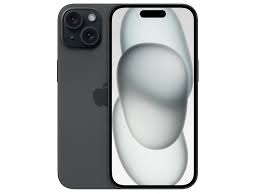 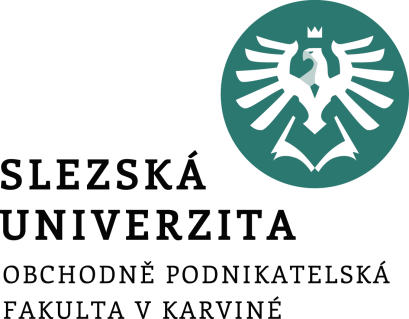 Jeff Bezos říká: „Lidé se mě často ptají, co všechno se změní za deset let. Já jim spíš doporučuji položit si i opačnou otázku – co se za deset let nezmění. Kolem těchto stabilních věcí se dá dobře přemýšlet o byznysu, protože právě zde se často skrývají spolehlivé příležitosti.“
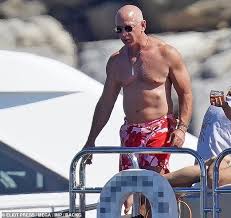 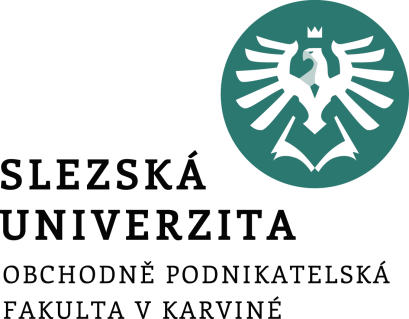 Populace vs. výběrový vzorek
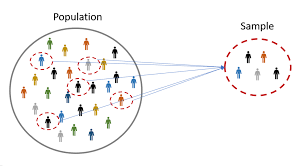 Výběrový vzorek musí odpovídat charakteristice celkové populace = kvótní výběr
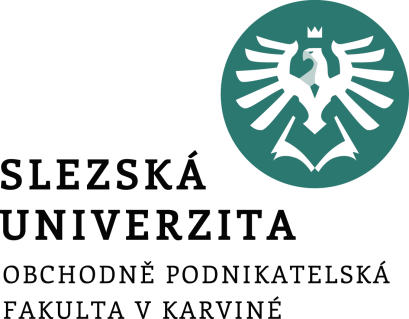 Minimální velikost vzorku
Kolik potřebuji respondentů při konfidenci 95% a očekávané odchylce +- 5%?
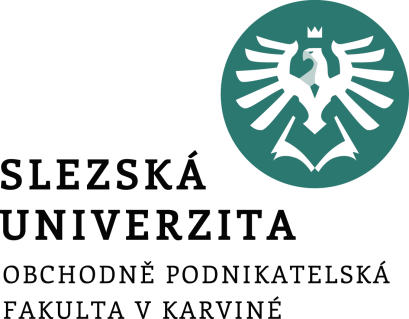 www.calculator.net – sample size calculator
Minimální velikost vzorku
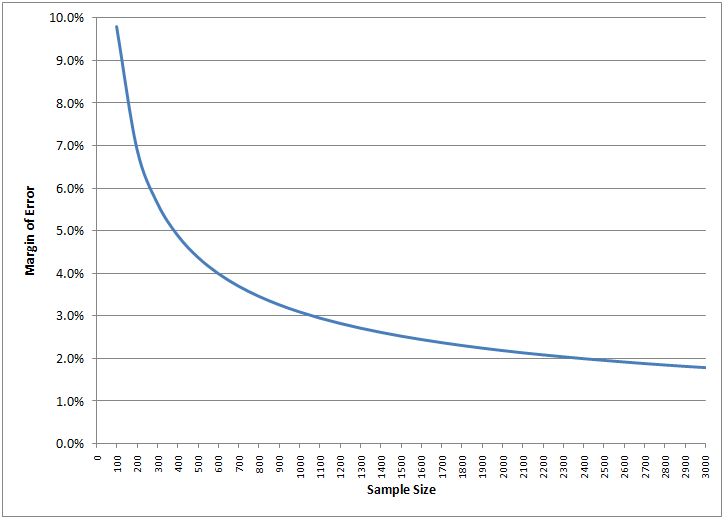 - 384 respondentů k 5% odchylce
- 100 respondentů k 5% odchylce
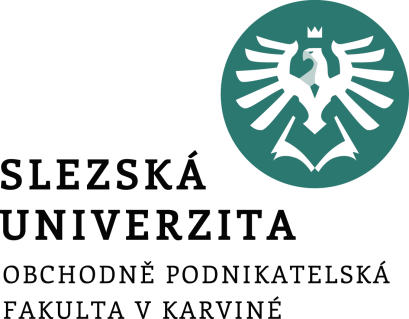 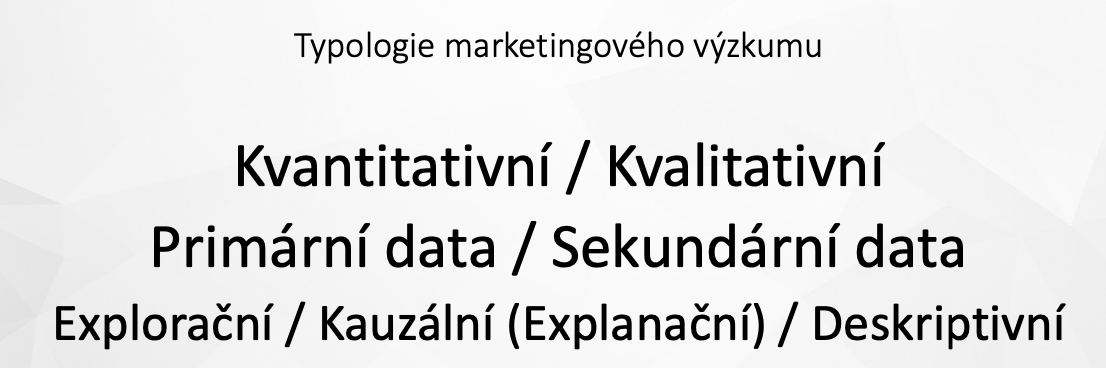 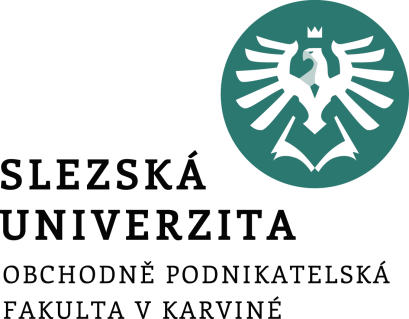 Kvalitativní / Kvantitativní
výzkum
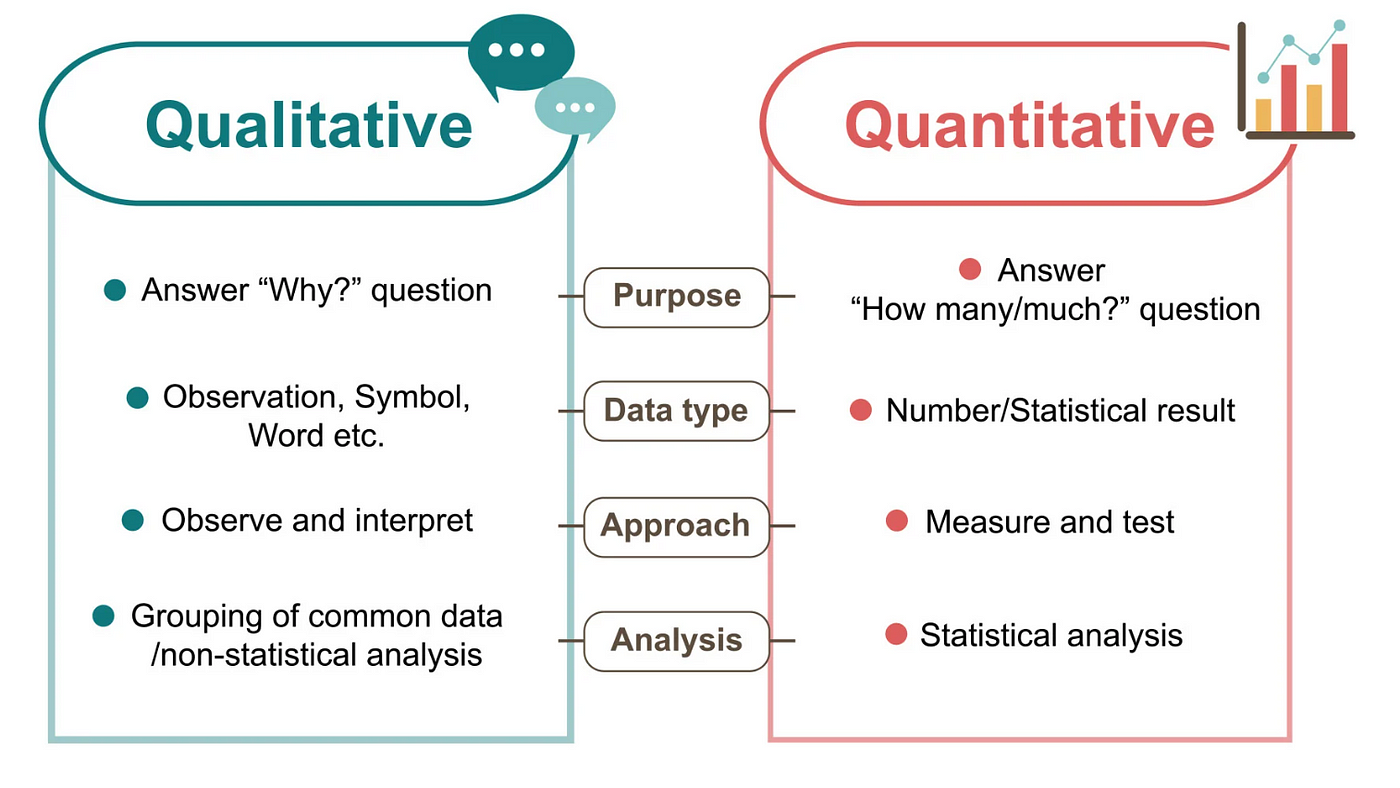 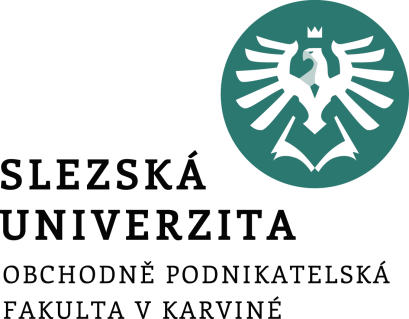 Primární / Sekundární data
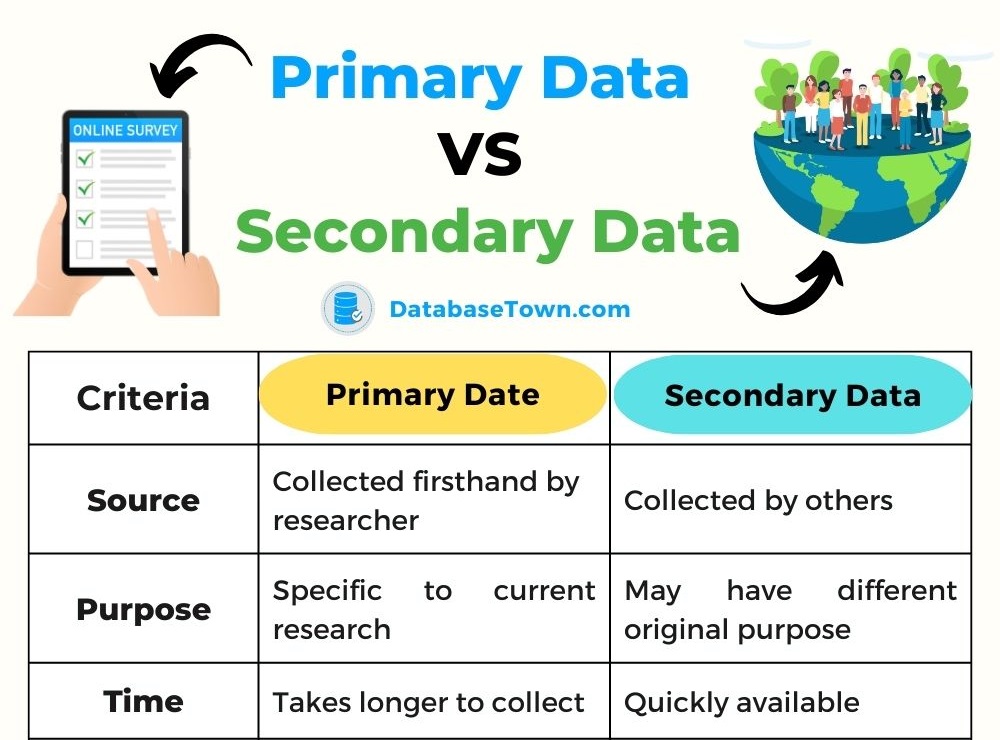 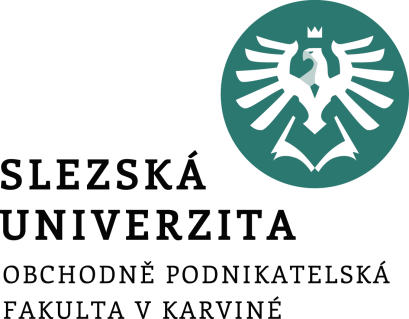 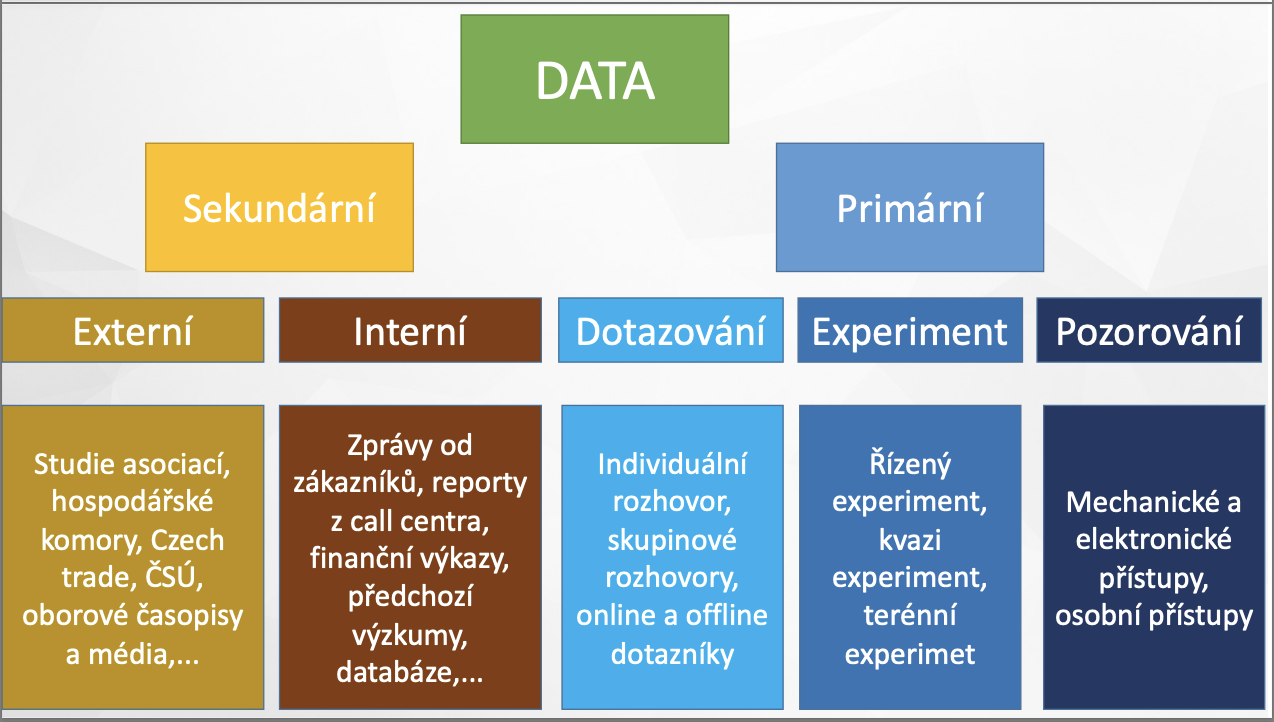 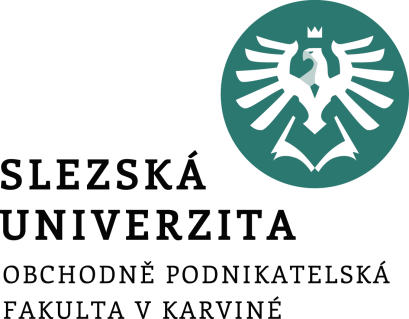 Explorační: získává základní porozumění problému – cílem je prozkoumat téma a získat první náhled. Firma před uvedením nového produktu na trh provede explorační průzkum aby zjistila, co zákazníky zajímá / jaké problémy mají zákazníci se stávajícím produktem).
Deskriptivní: popisuje situaci nebo vztah mezi proměnnými – shromažďuje data. Firma provádí deskriptivní průzkum, aby zjistila jaké jsou demografické charakteristiky jejich zákazníků (věk, pohlaví, příjem).
Kauzální: zjistit příčiny a následky (jak jedna věc ovlivňuje druhou) – např. zda nižší cena produktu mimo sezónu má vliv na lepší prodeje.
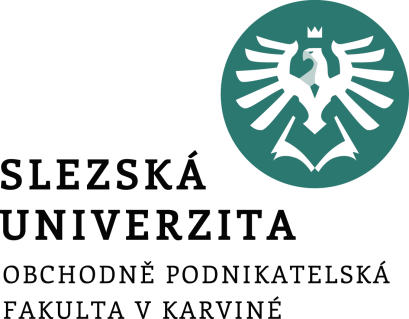 Jaké jsou metody sběru primárních dat?
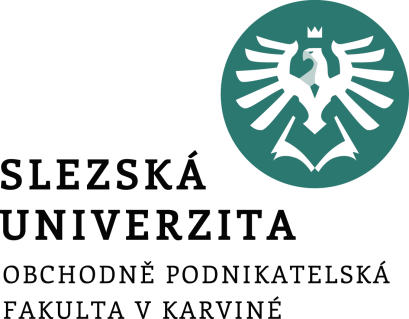 Metody sběru primárních dat:

Pozorování zjevné / skryté
Pozorování zúčastněné / nezúčastněné
Dotazník online / offline
Rozhovor strukturovaný / nestrukturovaný
Rozhovor individuální / skupinový
Experiment přirozený / laboratorní
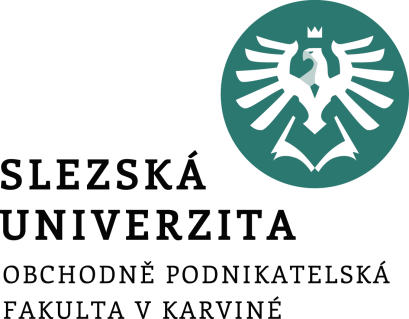 Aktivita / Úvaha / Diskuze = Průzkum trhu
Potenciál a překážky pro Apple Vision Pro a další AR headsety, skupiny po 1-3 studentech:

Kde mohou AR headsety najít reálné využití – kdo by je mohl využívat
Možné překážky
Závěr skupiny – bude tento produkt do budoucna úspěšný nebo ne? Vyřeší to problém / potřebu zákazníka?
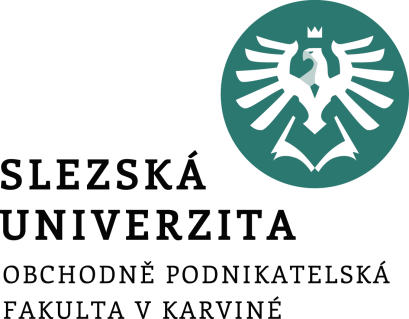 Aktivita / Úvaha / Diskuze = Průzkum trhu
Potenciál a překážky pro AI, skupiny po 1-3 studentech:

Akceptace AI na trhu – skutečně přináší přidanou hodnotu pro zákazníky a naplňuje jejich potřeby?
Je AI produktem a jak změní trh?
Možné překážky
Závěr skupiny – celkový názor
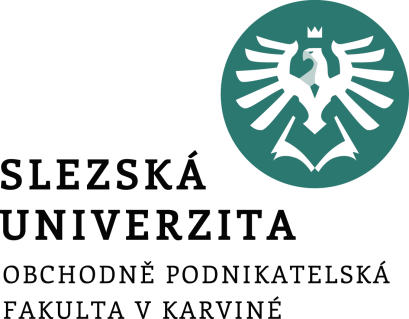 Příklad – evidenza.ai
Marketingový výzkum pro B2B, který dělá agentura pomocí AI. Jedná se o levný a dostupný, jednoduchý průzkum pro B2B firmy. Výsledek? Nespolehlivý, odchylka 12 %, konfidence 88 % = pro menší průzkumy v pořádku, ale pokud se jedná o průzkum za miliony dolarů, využijete plnohodnotnou agenturu.
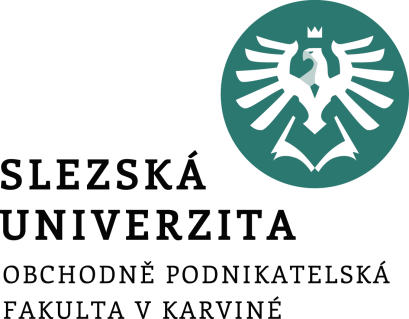 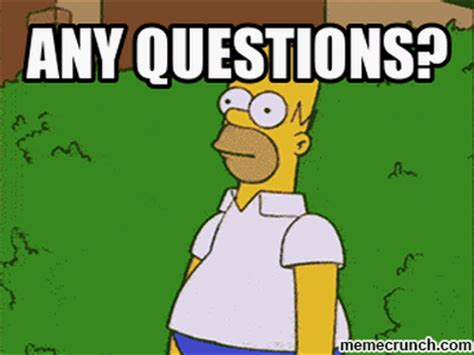 DOTAZY???
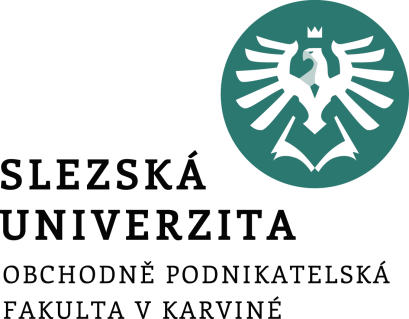 Co byste chtěli příště probrat? Které témata / diskuze vás zajímají?
O čem se chcete více dozvědět?
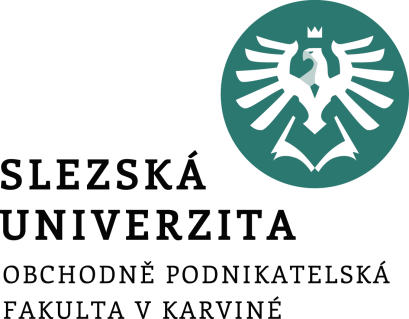 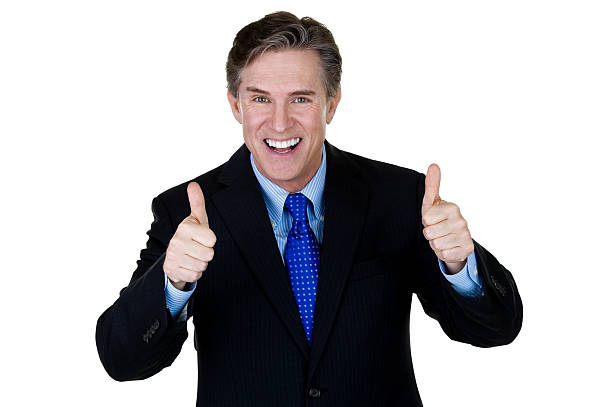 Děkuji za pozornost
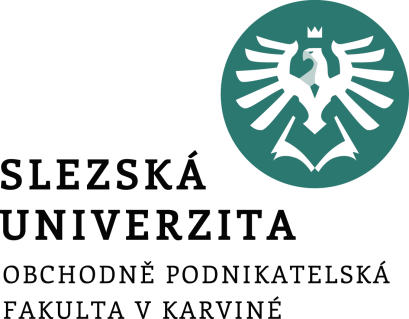